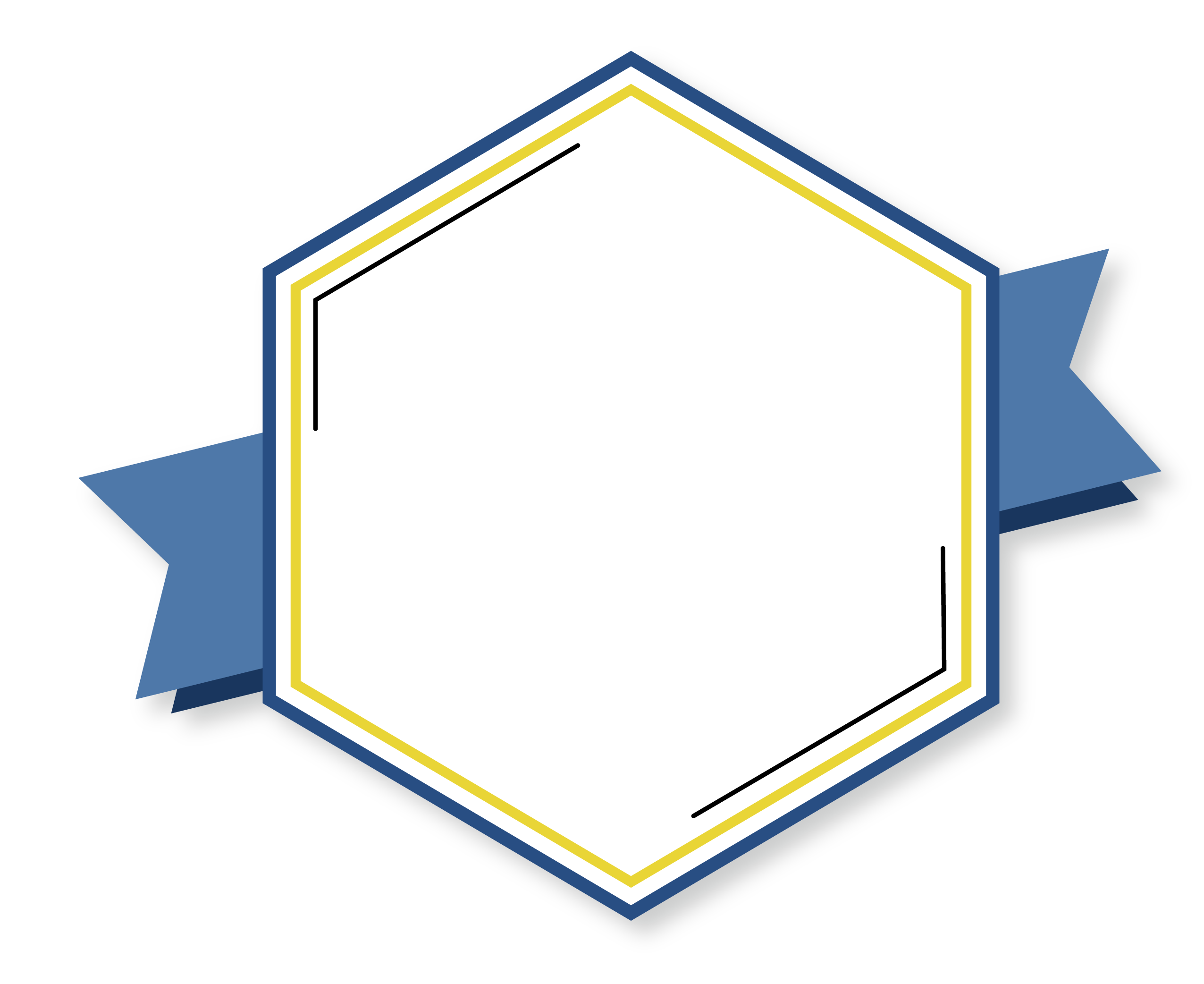 Managing
Electronic
Resources
The New and Improved Alma Overlap Analysis Tool
Yoel Kortick
Senior Librarian
Agenda
Introduction
Use Cases
Accessing the Overlap Analysis
A comparison of one electronic collection in the CZ to all of the IZ 
A comparison of one electronic collection in the CZ to all of the IZ – examples from the output
A comparison of one electronic collection in the IZ to all of the IZ
A comparison of one electronic collection in the IZ to all of the IZ – examples from the output
A comparison of a list of titles (identifiers of titles) to all of the IZ
A comparison of a list of titles (identifiers of titles) to all of the IZ – examples from the output
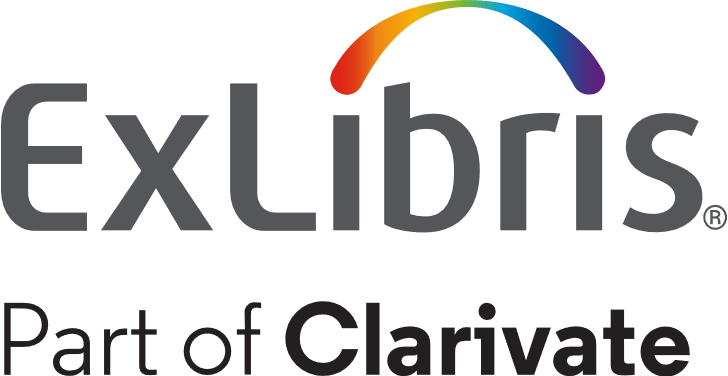 2
Introduction
3
Introduction
To achieve better collection development analysis capabilities of libraries' electronic holdings, the Overlap Analysis Tool has been improved to support additional use cases by introducing new functionality.
In addition to functional changes, a new interface is now introduced for the Overlap Analysis Tool to enable easy and intuitive report creation and summary results.
4
Introduction
To support these use cases and additional use cases, new comparing options have been added:
Ability to select a Community Zone collection as a source for comparison.
Ability to select the entire Institution Zone as a target for comparison.
Add Network Zone holdings as an option for overlap analysis.
For more information see Working with Overlap and Collection Analysis
5
Use Cases
6
Use Case One
Use Case One: A comparison of one electronic collection in the CZ to all of the IZ
Institution is considering purchasing a new electronic collection.
Before doing so institution can take an electronic collection from the  Community Zone that it is considering purchasing and check to see if it has significant overlap with titles already owned by the institution.  
In other words: does it make sense for the institution to purchase the electronic collection from the CZ?  Does the institution already have access to the majority of titles via other providers?
If there is a lot of overlap, then probably it is not recommended to purchase.
If there is little or no overlap, then perhaps it is recommended to purchase.
7
Use Case One
Use Case One:
E-Resources in Potential Specific Collection in Community Zone which institution may purchase
E-Resources in Entire Institution Zone
Overlap ?
8
Use Case Two – Option 1
Use Case Two – Option 1: A comparison of one electronic collection in the IZ to all of the IZ
Institution is considering canceling an existing (already purchased) electronic collection.
Before doing so the institution can take an electronic collection in the Institution Zone that it is considering canceling and check to see if it has significant overlap with all other titles already owned by the institution.  
In other words: does it make sense for the institution to cancel the electronic collection?  Will a lot of titles be lost because they are not in other electronic collections?
If there is a lot of overlap, then probably it is recommended to cancel.
If there is little or no overlap, then perhaps it is not recommended to cancel.
9
Use Case Two – Option 1
Use Case Two – Option 1:
E-Resources in Specific Collection in Institution Zone
E-Resources in Entire Institution Zone
Overlap ?
10
Use Case Two – Option 2
Use Case Two – Option 2: A comparison of one electronic collection in the IZ to a subset of the IZ
Institution is considering canceling an existing (already purchased) electronic collection.
Before doing so institution can take an electronic collection in Institution Zone that it is considering canceling and check to see if it has significant overlap with a subset of other titles already owned by the institution.  
In other words: does it make sense for the institution to cancel the electronic collection?  Will a lot of titles be lost because they are not in other electronic collections?
If there is a lot of overlap, then probably it is recommended to cancel.
If there is little or no overlap, then perhaps it is not recommended to cancel.
11
Use Case Two – Option 2
Use Case Two – Option 2:
E-Resources in Specific Collection in Institution Zone
E-Resources in a subset of the Institution Zone
Overlap ?
12
Use Case Three
Use Case Three: A comparison of a list of titles (identifiers of titles) to all of the IZ
Institution is considering purchasing the list of specific titles (which may be part of an electronic collection).
The vendor sends a list of titles to the institution (or the institution downloads a list from some source).
The institution compares the list of titles that it is considering purchasing and checks to see if it has significant overlap with titles already owned by the institution.  
In other words: does it make sense for the institution to purchase the list of titles?  Does the institution already have access to the majority of titles via other providers?
If there is a lot of overlap, then probably it is not recommended to purchase.
If there is little or no overlap, then perhaps it is recommended to purchase.
13
Use Case Three
Use Case Three:
E-Resources in list of titles
E-Resources in Entire Institution Zone
Overlap ?
14
Accessing the Overlap Analysis
15
Accessing the Overlap Analysis
The Overlap Analysis is accessed at Alma Menu > Resources > Advanced Tools > Overlap and Collection Analysis.
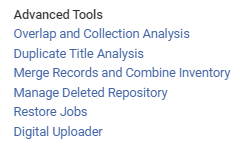 16
Accessing the Overlap Analysis
Click "New Analysis" and choose desired Analysis Type
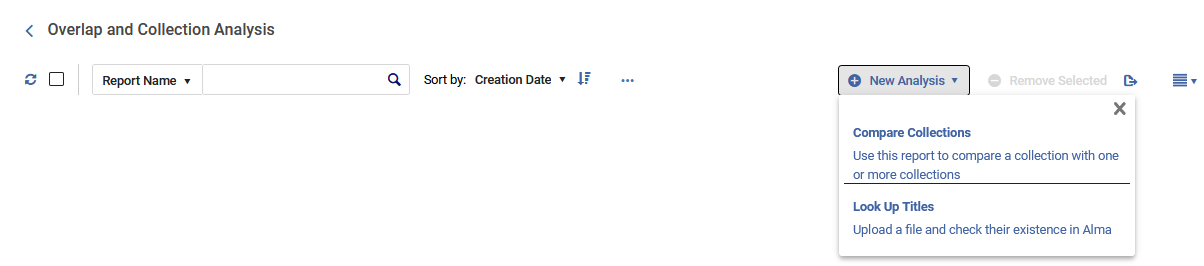 17
Use Case One: A comparison of one electronic collection in the CZ to all of the IZ
18
A comparison of one electronic collection in the CZ to all of the IZ
In this example the institution is considering purchasing the electronic collection "Elsevier ScienceDirect eBooks Referex Miscellaneous" which exists in the Community Zone.
As part of the institution’s considerations, they want to know how many titles in this electronic collection
Already exist in the institution
Are unique (do not exist already in the institution)
19
A comparison of one electronic collection in the CZ to all of the IZ
Choose "Compare Collections"
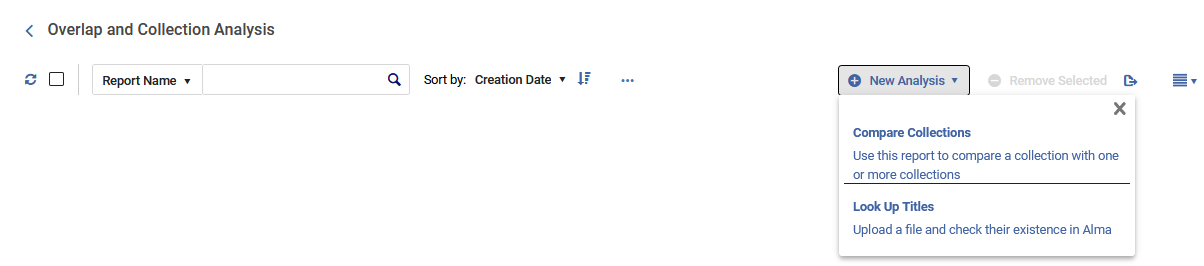 20
A comparison of one electronic collection in the CZ to all of the IZ
Give the analysis a name and description
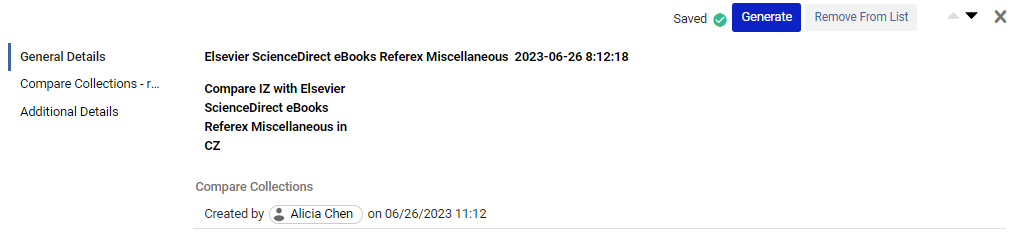 21
A comparison of one electronic collection in the CZ to all of the IZ
Choose the collection (source) for which you want to evaluate overlap
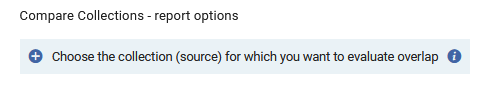 22
A comparison of one electronic collection in the CZ to all of the IZ
Search for and select the desired collection (Elsevier ScienceDirect eBooks Referex Miscellaneous)
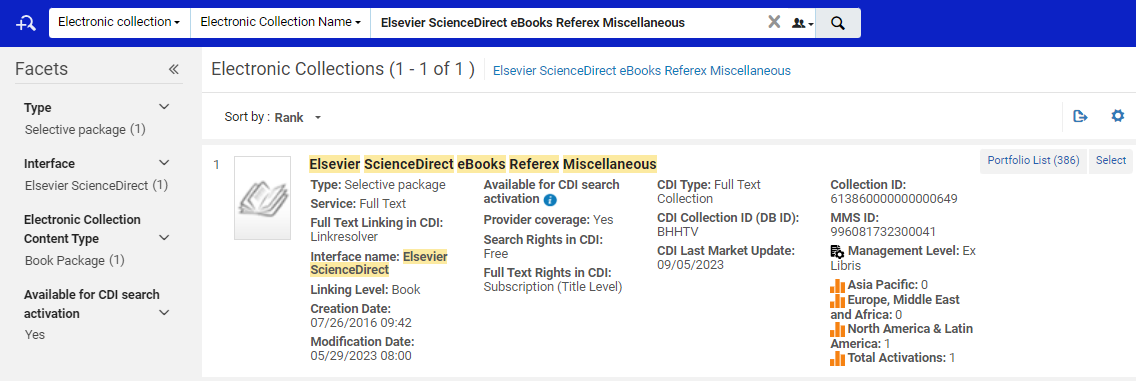 Searching the CZ
23
A comparison of one electronic collection in the CZ to all of the IZ
Choose the type of comparison.  We will compare with the entire IZ
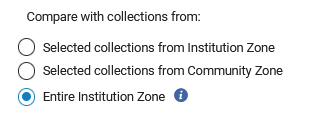 24
A comparison of one electronic collection in the CZ to all of the IZ
We are choosing:
Match method by title
Include date coverage as part of the overlap (particularly relevant for journals).
Include physical title matching indication in the electronic reports
Include related titles indication
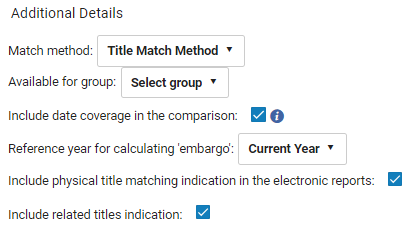 25
A comparison of one electronic collection in the CZ to all of the IZ
Click "Generate"
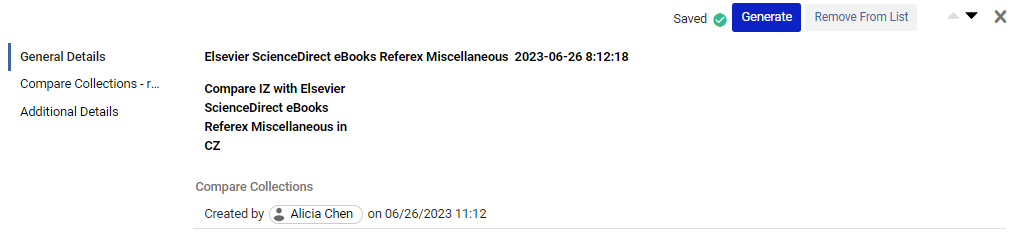 26
A comparison of one electronic collection in the CZ to all of the IZ
The analysis completes
We will view the report
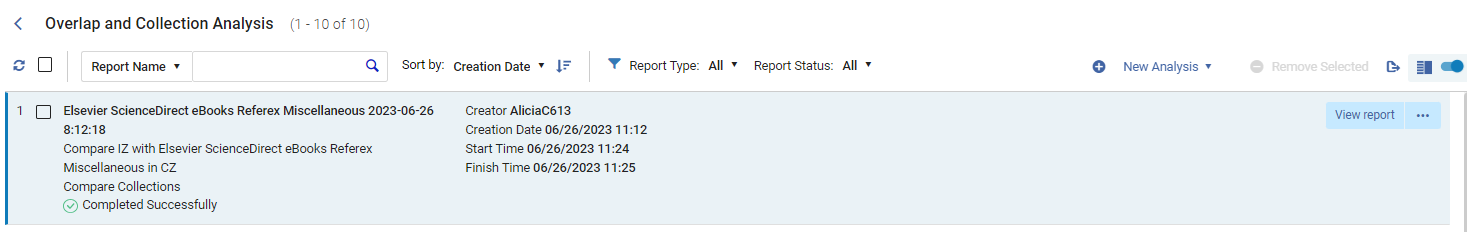 27
A comparison of one electronic collection in the CZ to all of the IZ
In the report we see that of the 386 titles in CZ collection "Elsevier ScienceDirect eBooks Referex Miscellaneous":
245 titles (63.47%) have no overlap.
141 titles (36.53%) have complete coverage overlap.
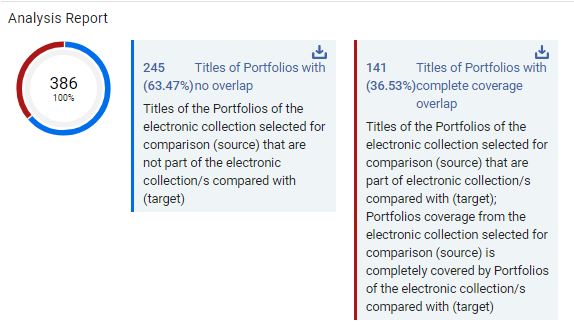 28
A comparison of one electronic collection in the CZ to all of the IZ
In the report we can also see exactly what was analyzed and how
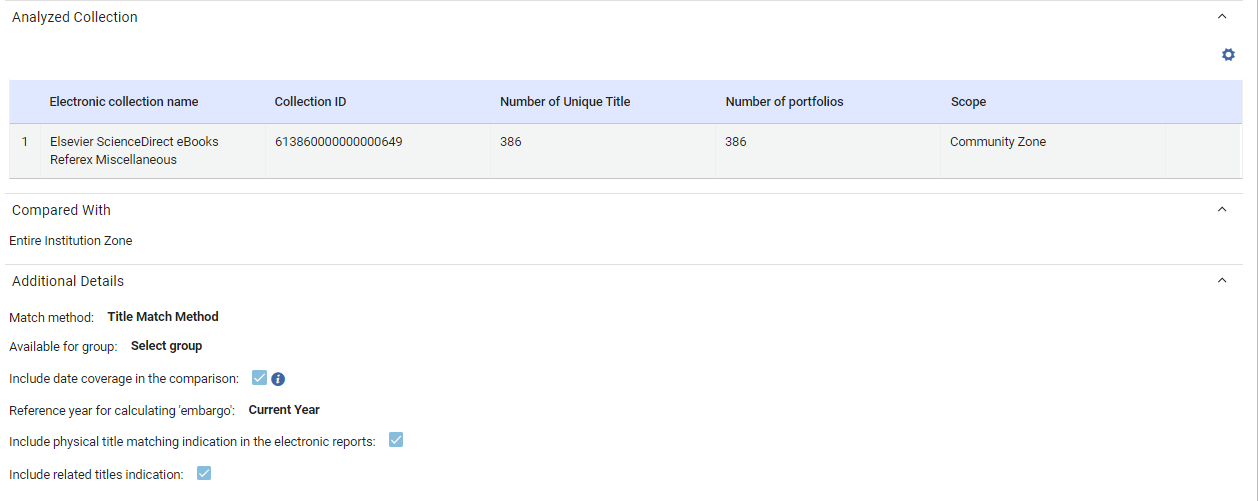 29
A comparison of one electronic collection in the CZ to all of the IZ
From the analysis report we can download files of the titles which did have overlap and the titles which did not have overlap
Download titles which did not have overlap
Download titles which did have overlap
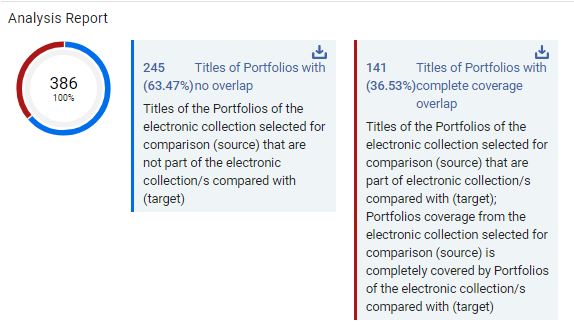 30
A comparison of one electronic collection in the CZ to all of the IZ
Here is (part of) file "Compare Collections - Titles of portfolios with no overlap.xlsx"
This is the "Identifier" because we chose "Title Match Method"
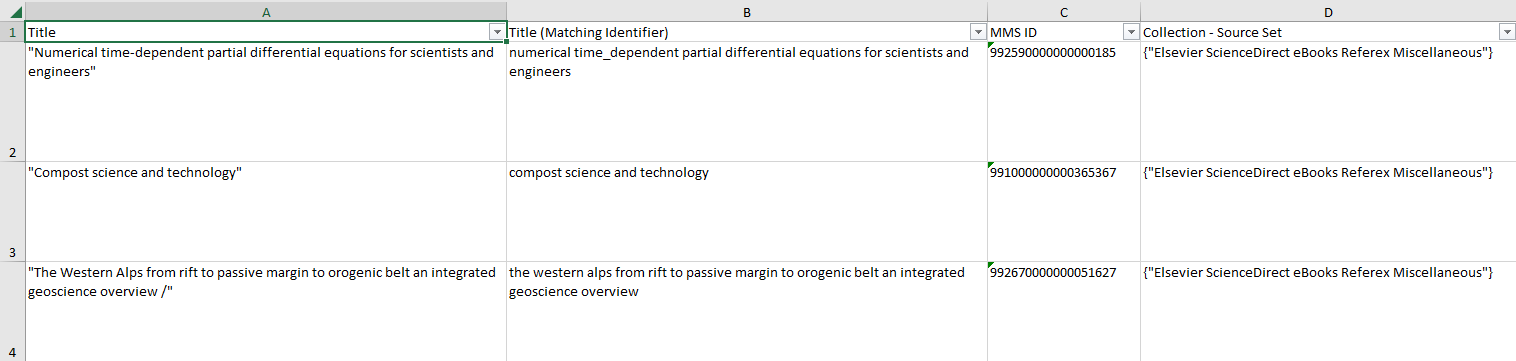 We will look at this example soon
31
A comparison of one electronic collection in the CZ to all of the IZ
Here is (part of) file "Compare Collections - Titles of portfolios with complete coverage overlap.xlsx"
This is the "Identifier" because we chose "Title Match Method"
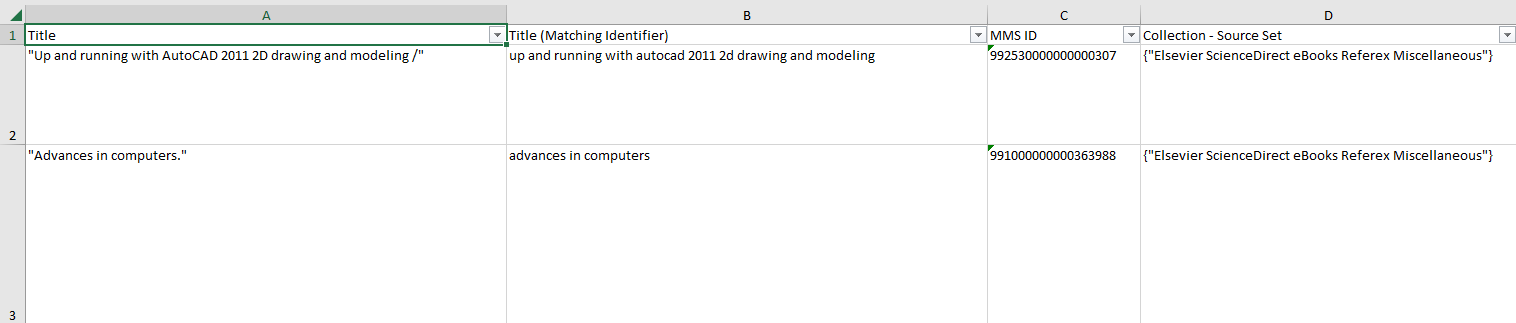 We will look at this example soon
32
A comparison of one electronic collection in the CZ to all of the IZ
Now the institution needs to decide if they should purchase the electronic collection "Elsevier ScienceDirect eBooks Referex Miscellaneous"
As part of the decision-making process the institution now knows that 
141 titles (36.53%) have complete coverage overlap.
245 titles (63.47%) have no overlap.
Thus: if the institution purchases this electronic collection, they will have 245 new titles.
33
A comparison of one electronic collection in the CZ to all of the IZ
Note that because we chose this when running the job
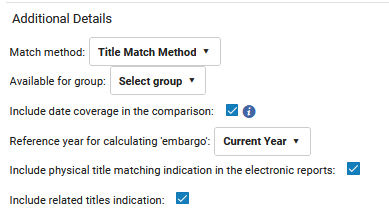 The output file "Compare Collections - Titles of portfolios with complete coverage overlap" has these fields:
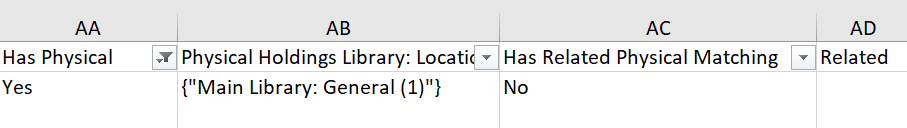 34
A comparison of one electronic collection in the CZ to all of the IZ – examples from the output
35
A comparison of one electronic collection in the CZ to all of the IZ – examples from the output
As we will see in the next slide:
In file "Compare Collections - Titles of portfolios with complete coverage overlap.xslx" title "Advances in computers" meets all three of the following criteria:
It is in the "Source" collection "Elsevier ScienceDirect eBooks Referex Miscellaneous" in the CZ
It is in the "Target" Institution Zone with electronic inventory
It is in the "Target" Institution Zone with physical inventory
36
A comparison of one electronic collection in the CZ to all of the IZ – examples from the output
The "Source" collection "Elsevier ScienceDirect eBooks Referex Miscellaneous" in the CZ
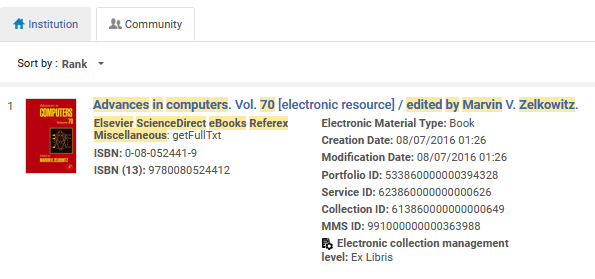 The "Target" Institution Zone with electronic inventory
The "Target" Institution Zone with physical inventory
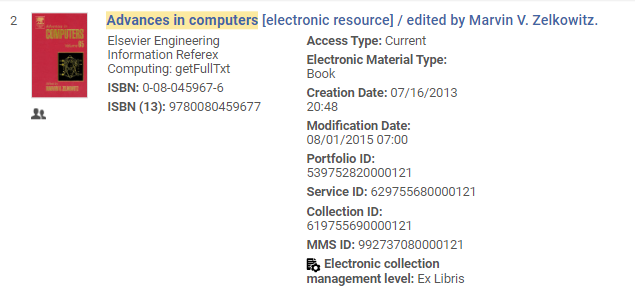 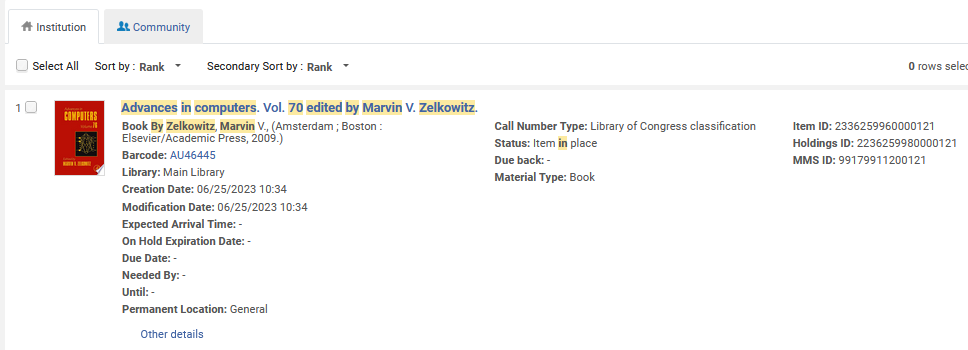 37
A comparison of one electronic collection in the CZ to all of the IZ – examples from the output
Title "Advances in computers" therefore appears in output file "Compare Collections - Titles of portfolios with complete coverage overlap.xslx " 
It also has a "Yes" indication in column "Has Physical Matching" 
It also has an indication of the holdings library and location with number of items in column "Physical Holdings Library: Location (Items count)"
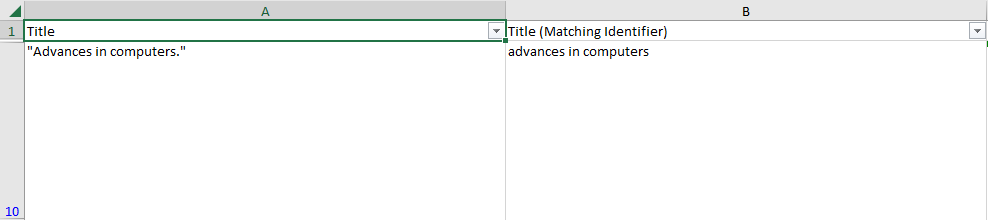 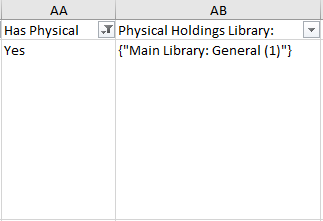 38
A comparison of one electronic collection in the CZ to all of the IZ – examples from the output
Title "Numerical time-dependent partial differential equations for scientists and engineers" appears in output file "Compare Collections - Titles of portfolios with no overlap.xslx".
It has no overlap because it does not appear in the IZ.
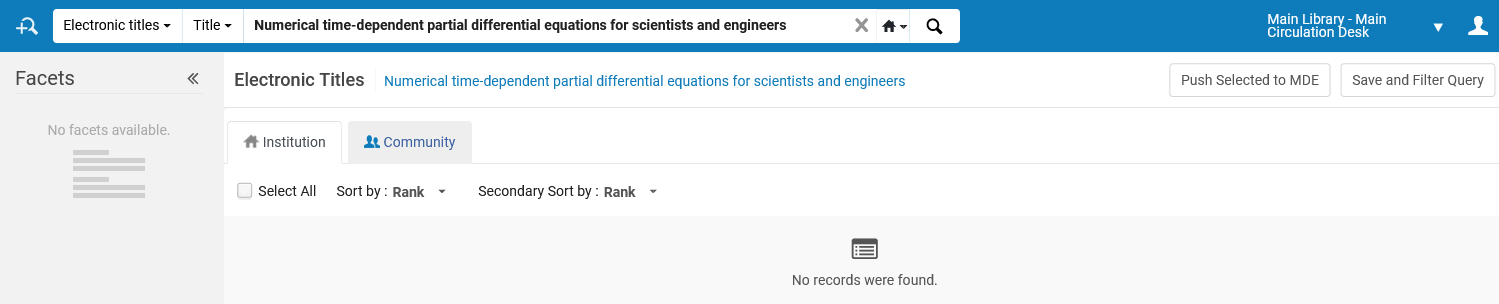 39
Use Case Two: A comparison of one electronic collection in the IZ to all of the IZ
40
A comparison of one electronic collection in the IZ to all of the IZ
In the example here the institution has already purchased and activated from the CZ the electronic collection "Taylor & Francis Library & Information Science Collection".
Now the institution is considering cancelling the subscription.
Before doing so the institution will first check to see what titles are unique to this collection and therefore would be lost of the subscription were cancelled.
The match method used will be by ISSN.
41
A comparison of one electronic collection in the IZ to all of the IZ
Choose "Resources > Advanced Tools > Overlap and Collection Analyses"
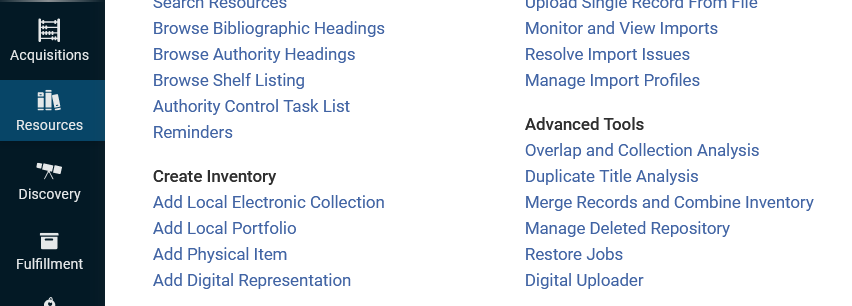 42
A comparison of one electronic collection in the IZ to all of the IZ
Choose "New Analysis > Compare Collections"
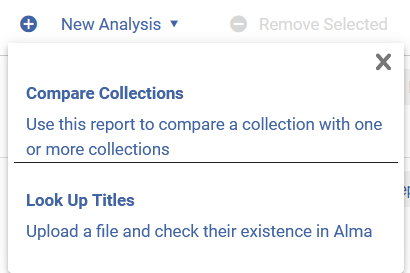 43
A comparison of one electronic collection in the IZ to all of the IZ
Give the analysis a name and description
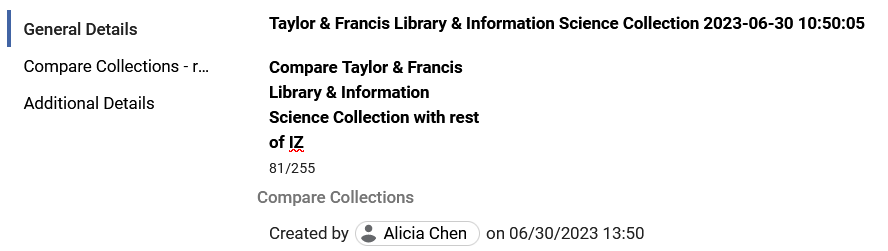 44
A comparison of one electronic collection in the IZ to all of the IZ
Choose the collection (source) for which you want to evaluate overlap
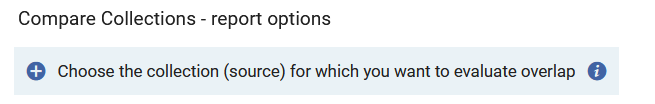 45
A comparison of one electronic collection in the IZ to all of the IZ
Search for and select the desired collection
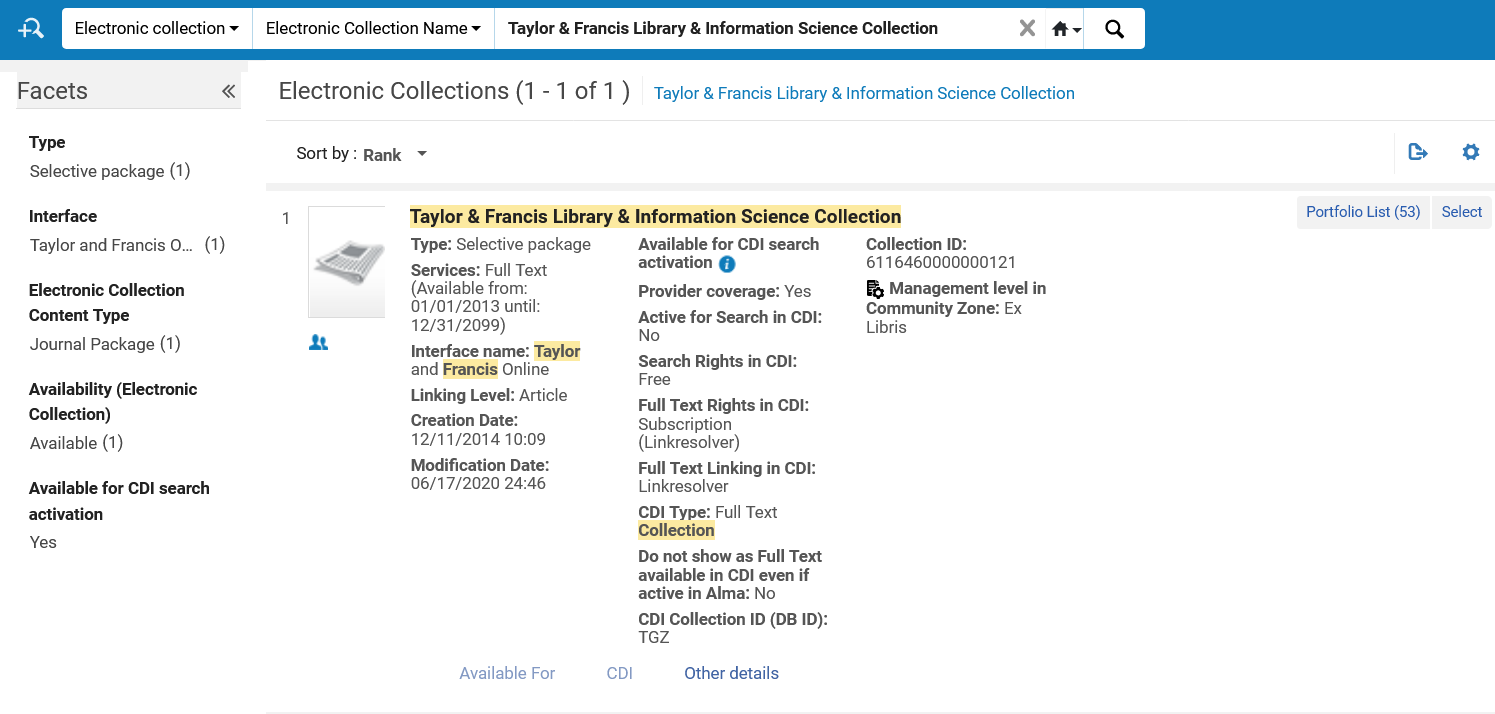 Searching the IZ
46
A comparison of one electronic collection in the IZ to all of the IZ
Choose the type of comparison.  We will compare with the entire IZ
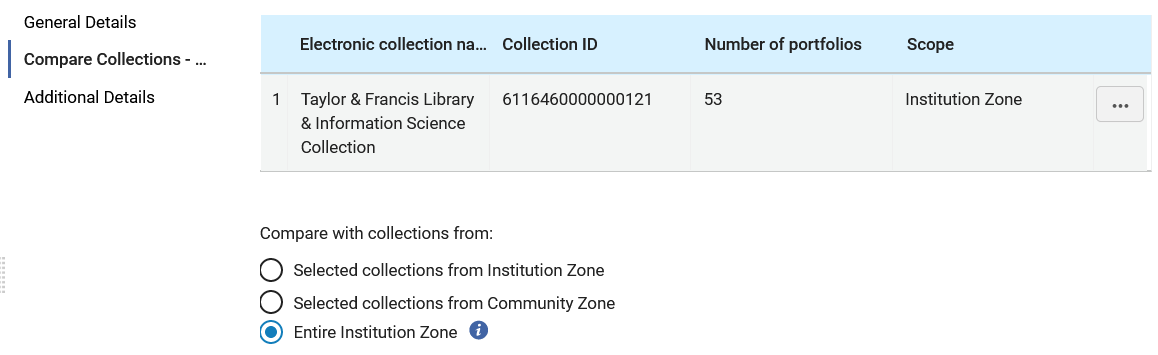 47
A comparison of one electronic collection in the IZ to all of the IZ
Select the match method.  We are choosing to match by ISSN. 
Choose if you wish to include date coverage as part of the overlap.
Select Reference year for calculating ‘embargo’.
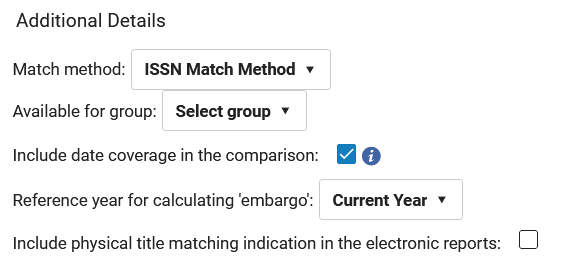 48
A comparison of one electronic collection in the IZ to all of the IZ
Click "Generate"
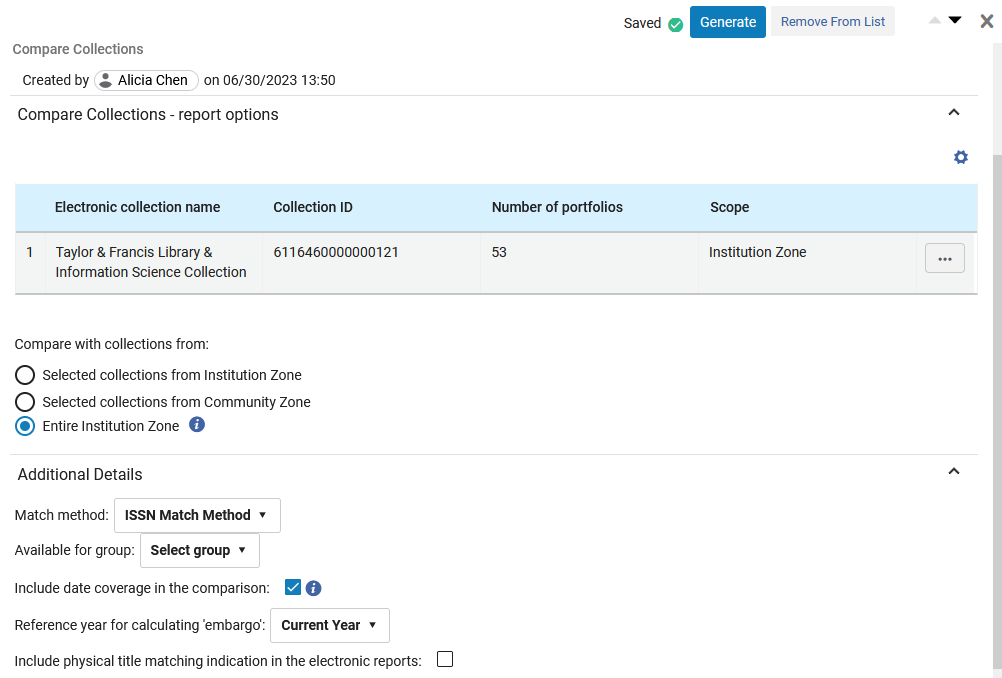 49
A comparison of one electronic collection in the IZ to all of the IZ
The analysis completes
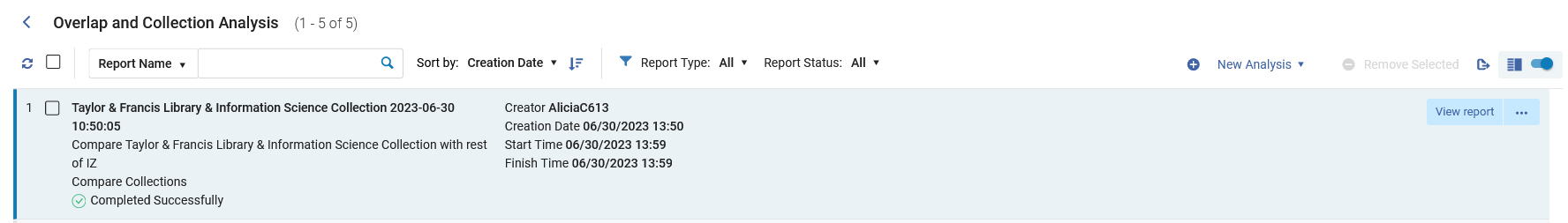 Now we will view the report
50
A comparison of one electronic collection in the IZ to all of the IZ
Here we see that of the 51 titles in collection "Taylor & Francis Library & Information Science Collection", when comparing with the rest of the IZ:
6 titles (11.76%) have partial coverage overlap)
39 titles (76.47%) have no overlap.
6 titles (11.76%) have complete coverage overlap)
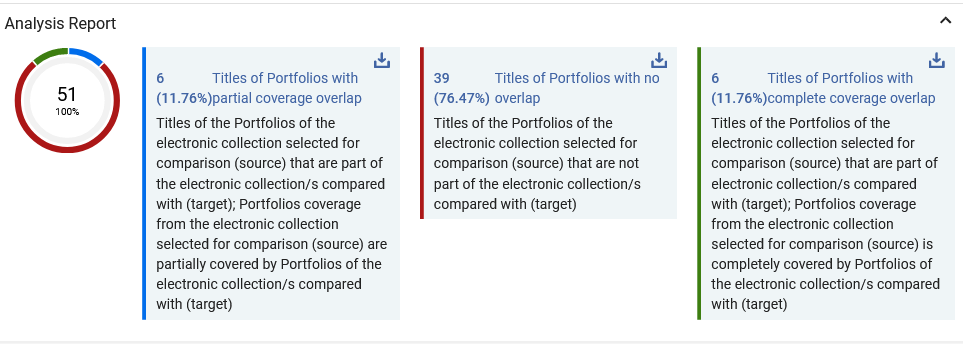 51
A comparison of one electronic collection in the IZ to all of the IZ
In the report we can also see exactly what was analyzed
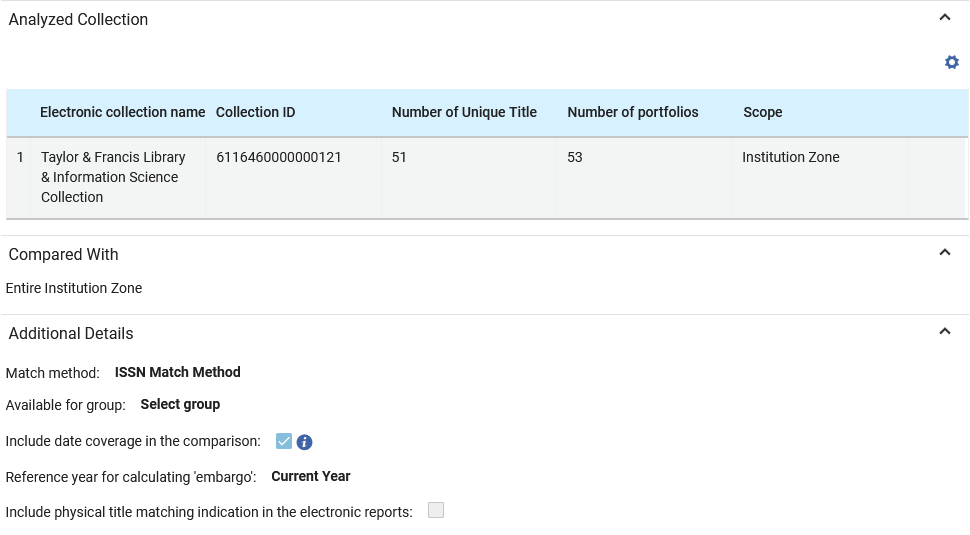 52
A comparison of one electronic collection in the IZ to all of the IZ
From the analysis report we can download files of the titles which did have overlap and the titles which did not have overlap
Download titles with complete coverage overlap
Download titles with partial coverage overlap
Download titles with no overlap
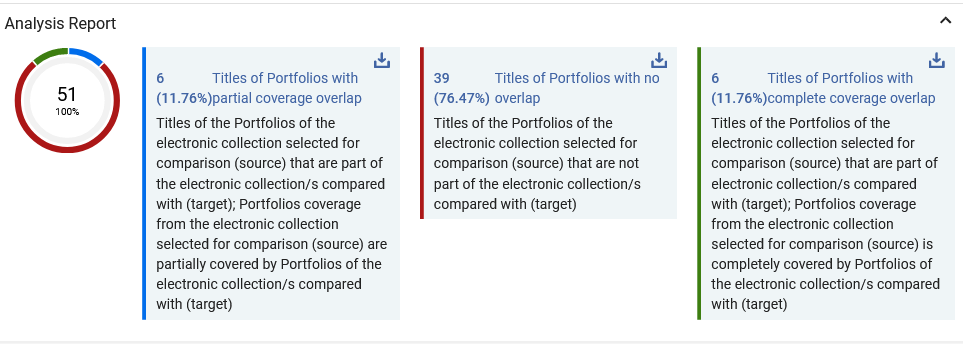 53
A comparison of one electronic collection in the IZ to all of the IZ
Here is (part of) file "Compare Collections - Titles of portfolios with complete coverage overlap.xlsx"
This is the "Matching Identifier" because we chose "ISSN Match Method"
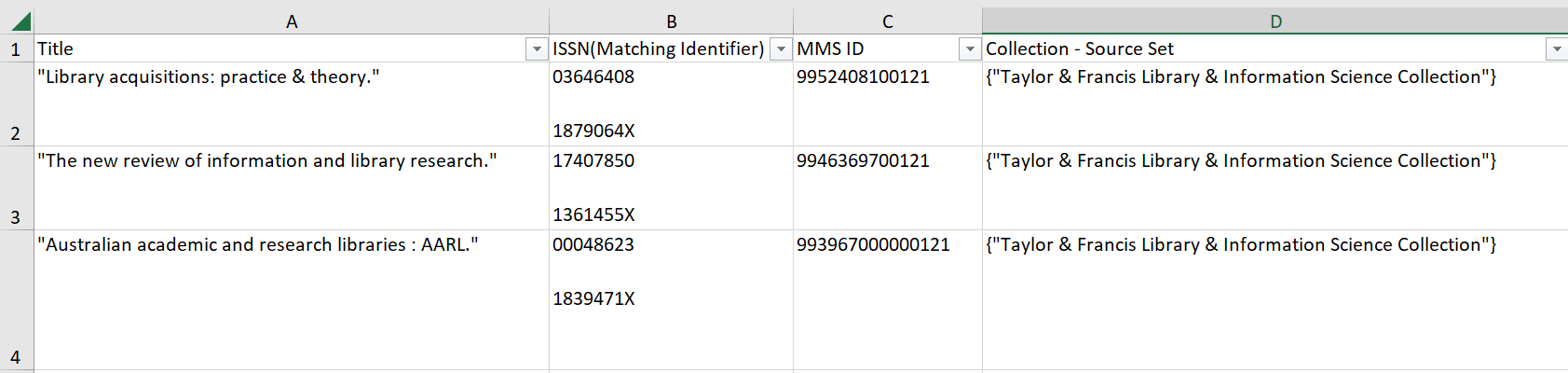 54
A comparison of one electronic collection in the IZ to all of the IZ
Here is (part of) file "Compare Collections - Titles of portfolios with partial coverage overlap.xlsx"
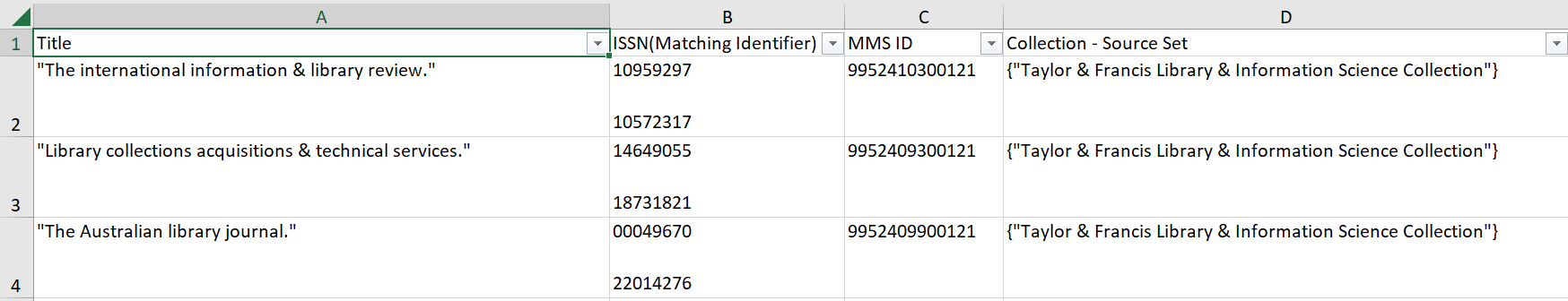 55
A comparison of one electronic collection in the IZ to all of the IZ
Here is (part of) file "Compare Collections - Titles of portfolios with no overlap.xlsx"
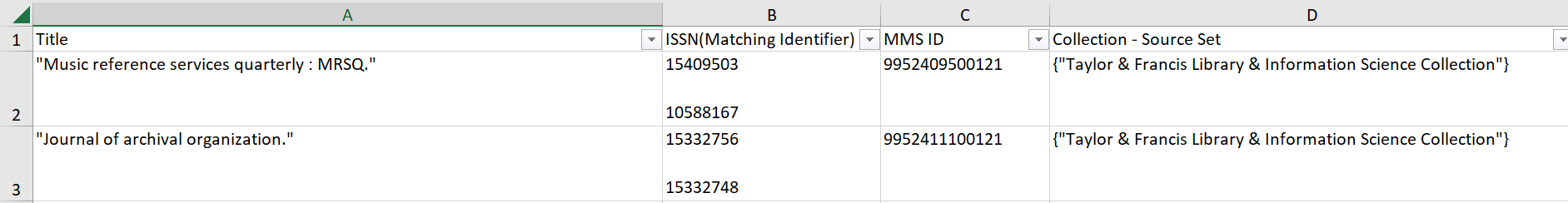 56
A comparison of one electronic collection in the IZ to all of the IZ
Now the institution needs to decide if they should cancel the electronic collection "Taylor & Francis Library & Information Science Collection"
As part of the decision-making process the institution now knows that 
6 titles (11.76%) have partial coverage overlap)
39 titles (76.47%) have no overlap.
6 titles (11.76%) have complete coverage overlap)
Thus: if the institution cancels this electronic collection, they will lose 39 titles.  These titles do not exist in other electronic collections in the IZ.
57
A comparison of one electronic collection in the IZ to all of the IZ– examples from the output
58
A comparison of one electronic collection in the IZ to all of the IZ – examples from the output
Title “Library acquisitions: practice & theory" ISSN 03646408 appears in file "Compare Collections - Titles of portfolios with complete coverage overlap.xlsx"
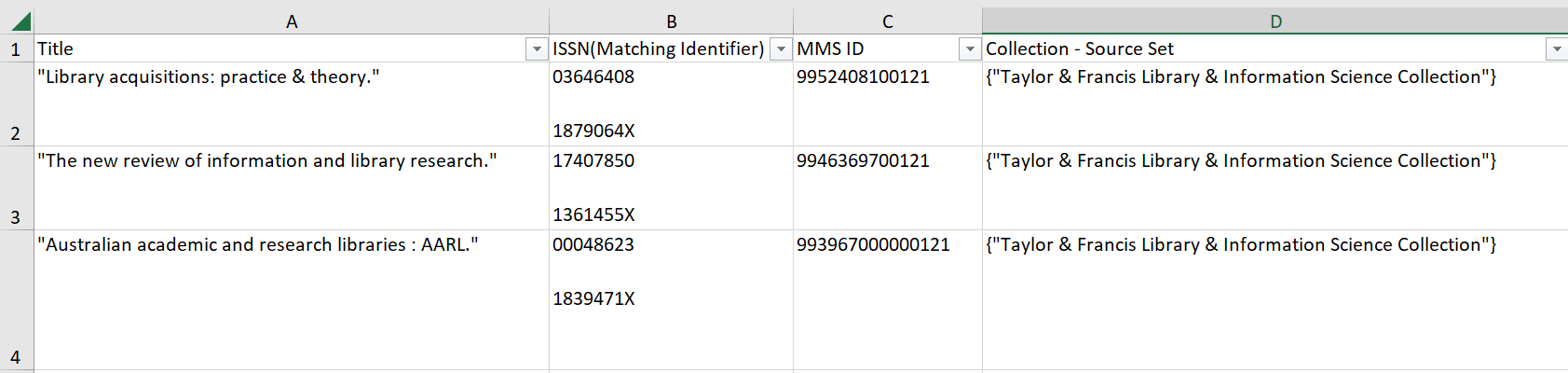 59
A comparison of one electronic collection in the IZ to all of the IZ – examples from the output
We see that this title has complete coverage overlap.
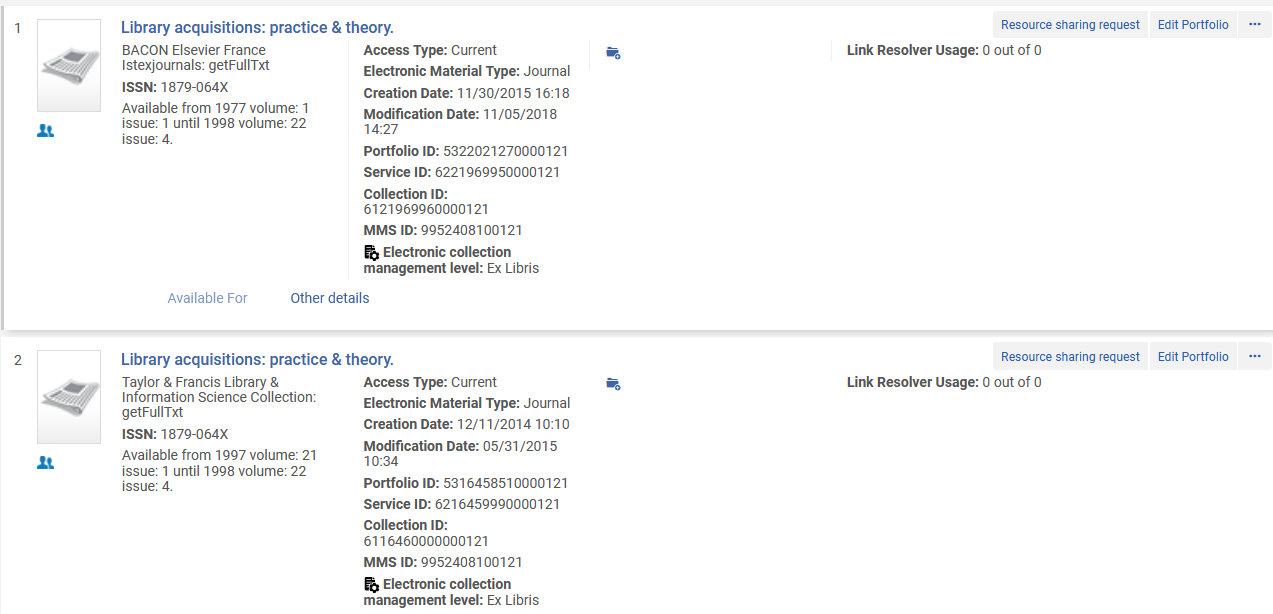 Same coverage in different collections
60
A comparison of one electronic collection in the IZ to all of the IZ – examples from the output
Title "Music reference services quarterly : MRSQ" ISSN 15409503 appears in file "Compare Collections - Titles of portfolios with no overlap.xlsx"
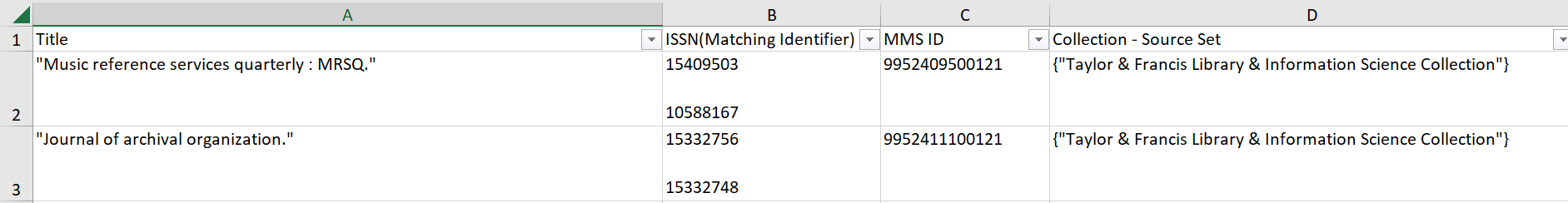 61
A comparison of one electronic collection in the IZ to all of the IZ
We see that this title has no overlap.  It is only in collection "Taylor & Francis Library & Information Science Collection"
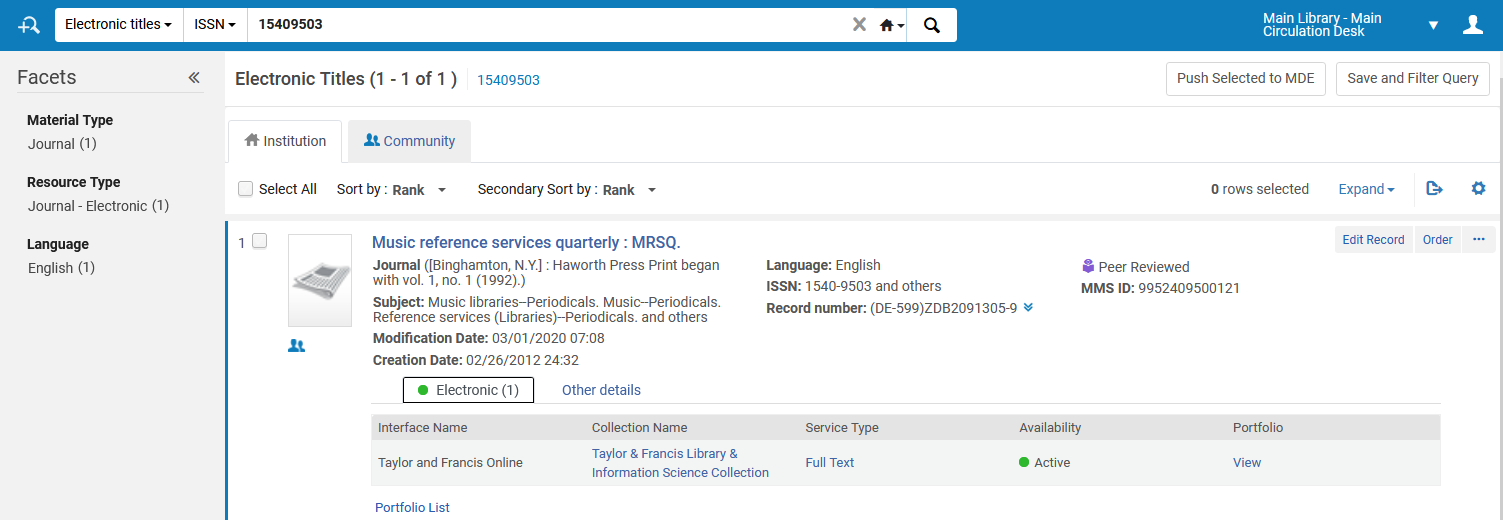 62
Use Case Three: A comparison of a list of titles (identifiers of titles) to all of the IZ
63
A comparison of a list of titles (identifiers of titles) to all of the IZ
In the scenario here the institution has received a list of titles from the vendor.
The file has a column with the title and a column with the ISSN.
We will upload the file and compare it to what we have already in the institution, thereby we will be able to know:
Which titles in the input file we already have 
Which titles in the input file we do not already have
64
A comparison of a list of titles (identifiers of titles) to all of the IZ
Here is (part of) the input file
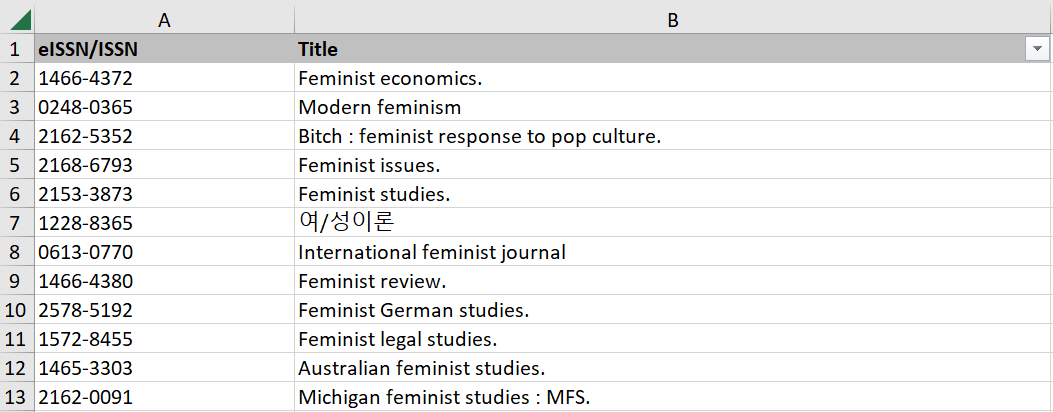 65
A comparison of a list of titles (identifiers of titles) to all of the IZ
We will again run the "Overlap and Collection Analysis" and this time we will choose "Look up titles"
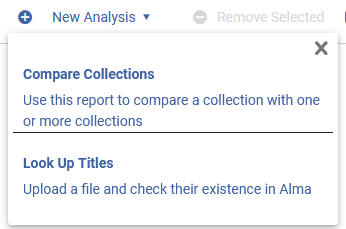 66
A comparison of a list of titles (identifiers of titles) to all of the IZ
We give the report a name and description
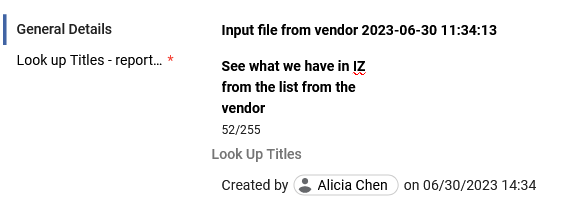 67
A comparison of a list of titles (identifiers of titles) to all of the IZ
We will now do as follows:
Upload a file called "Input file from vendor citvey et ltd.xlsx"
In the section "Select the populations you would like to compare the titles from the input file with:" we will choose "Institution Zone Electronic Resources (including Community Zone activated resources)
In the section "Choose the report out format" choose "One excel line per match"
We will not select "Include physical title matching indication in the electronic reports 
Click "Generate"
68
A comparison of a list of titles (identifiers of titles) to all of the IZ
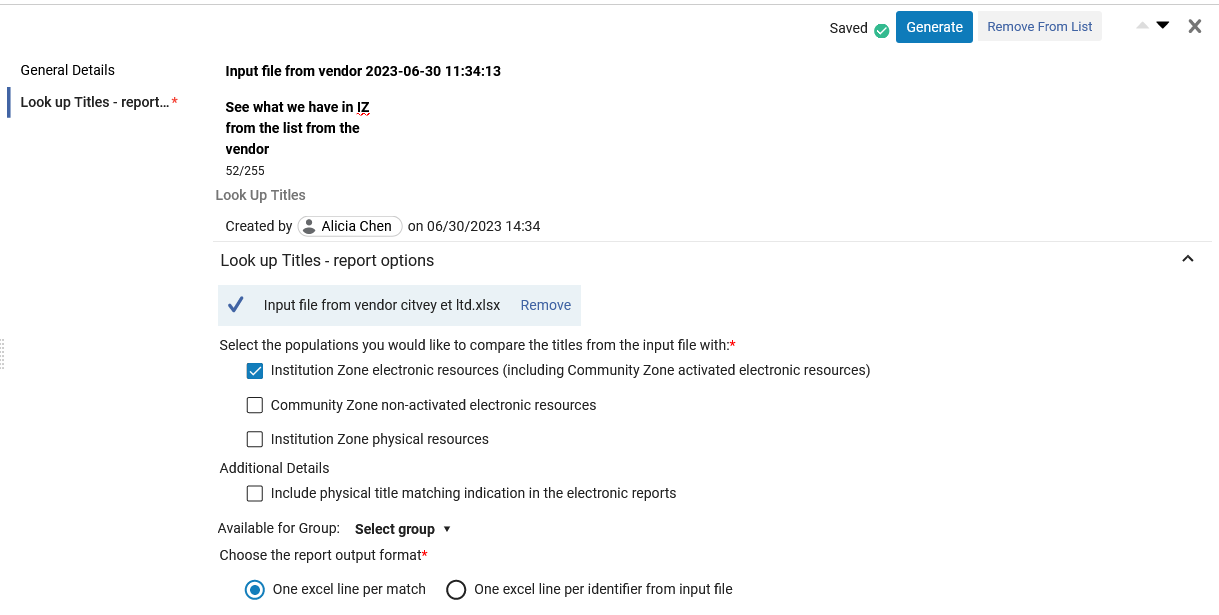 69
A comparison of a list of titles (identifiers of titles) to all of the IZ
Job completes
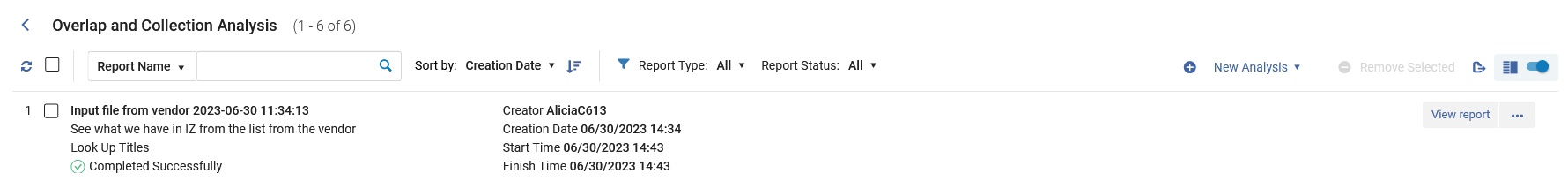 Now we will view the report
70
A comparison of a list of titles (identifiers of titles) to all of the IZ
In the output see that it states " 35 (94.59%) Input file titles found in the Institution Zone electronic resources".  Download the file.
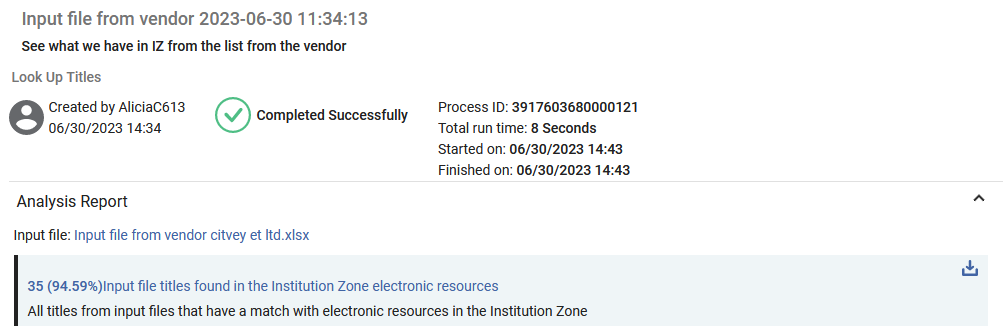 Download the file
71
A comparison of a list of titles (identifiers of titles) to all of the IZ
See that the output file "Look Up Titles - Institution Zone electronic resources" has four tabs for:
Matches with Single Resource
Matches with Multiple Resources
No Matches or No Resources
Analysis Information (parameters which were used in the jobs)
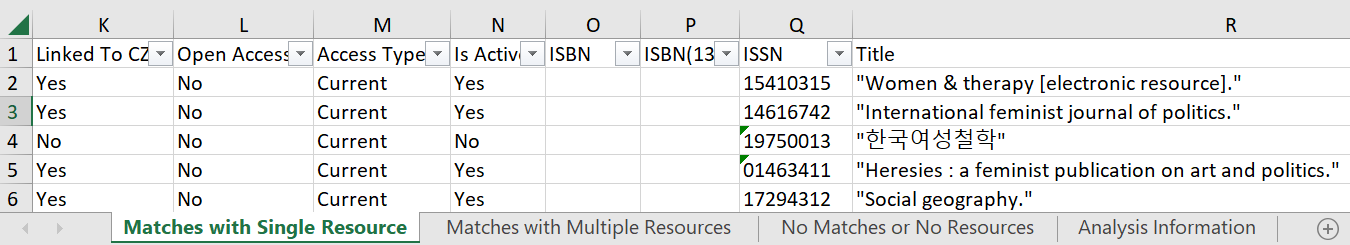 72
A comparison of a list of titles (identifiers of titles) to all of the IZ– examples from the output
73
A comparison of a list of titles (identifiers of titles) to all of the IZ – examples from the output
Here is an example from "Matches with Single Resource"
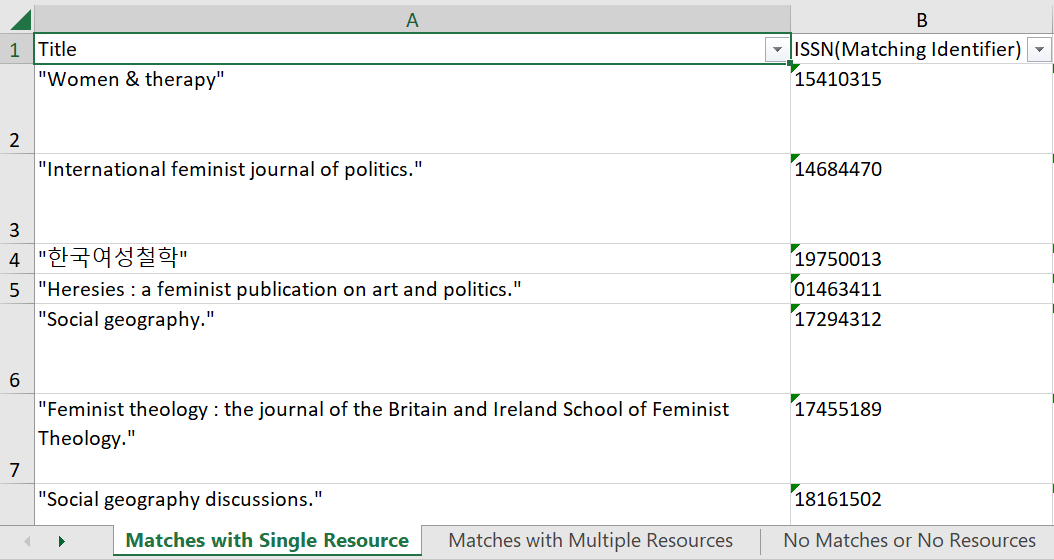 74
A comparison of a list of titles (identifiers of titles) to all of the IZ – examples from the output
Here is the example in Alma from "Matches with Single Resource"
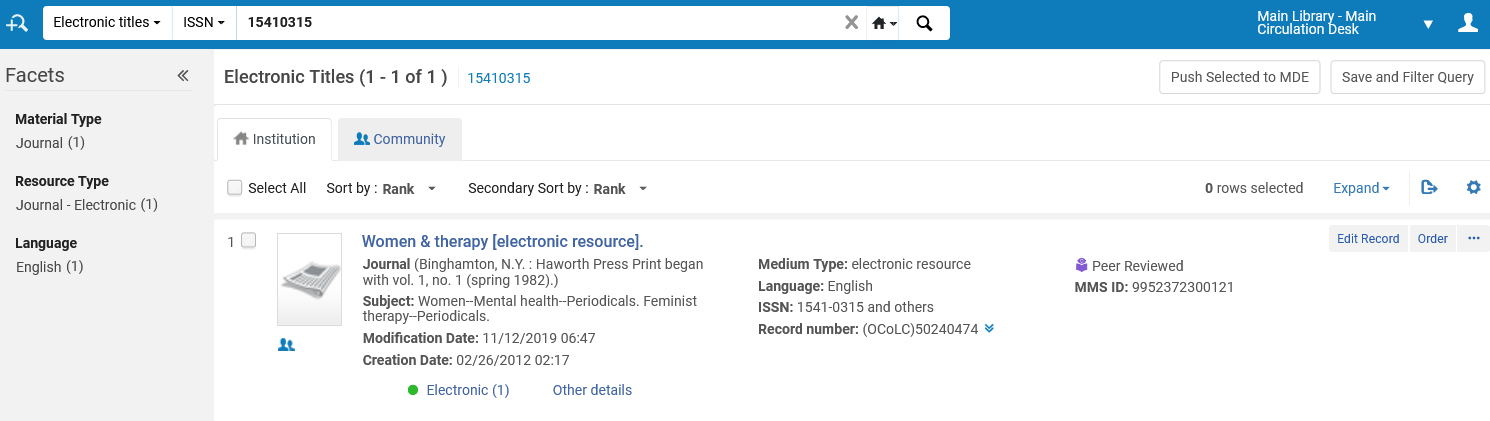 Single resource
75
A comparison of a list of titles (identifiers of titles) to all of the IZ – examples from the output
Here is an example from "Matches with Multiples Resources"
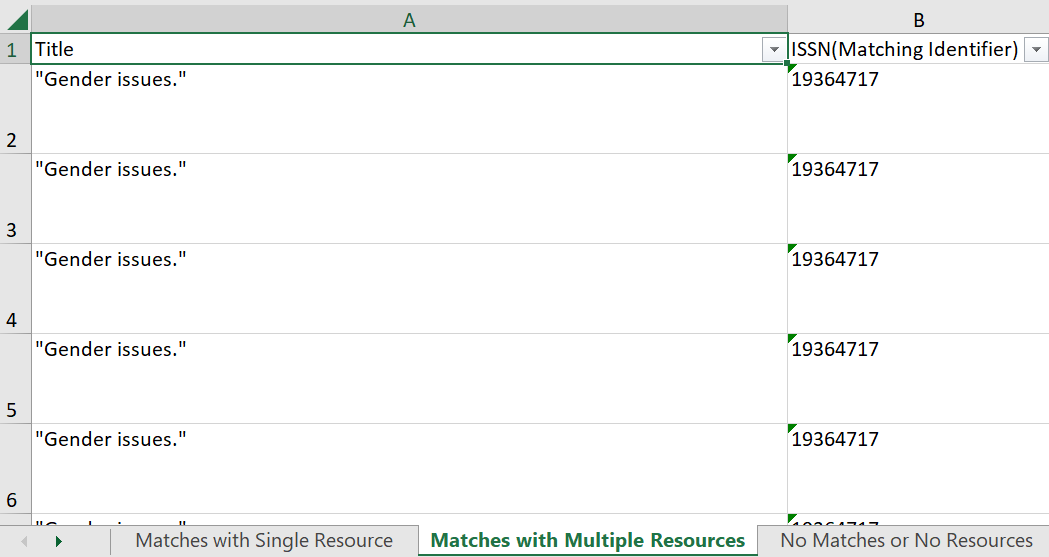 76
A comparison of a list of titles (identifiers of titles) to all of the IZ – examples from the output
Here is the example in Alma from "Matches with Multiples Resources"
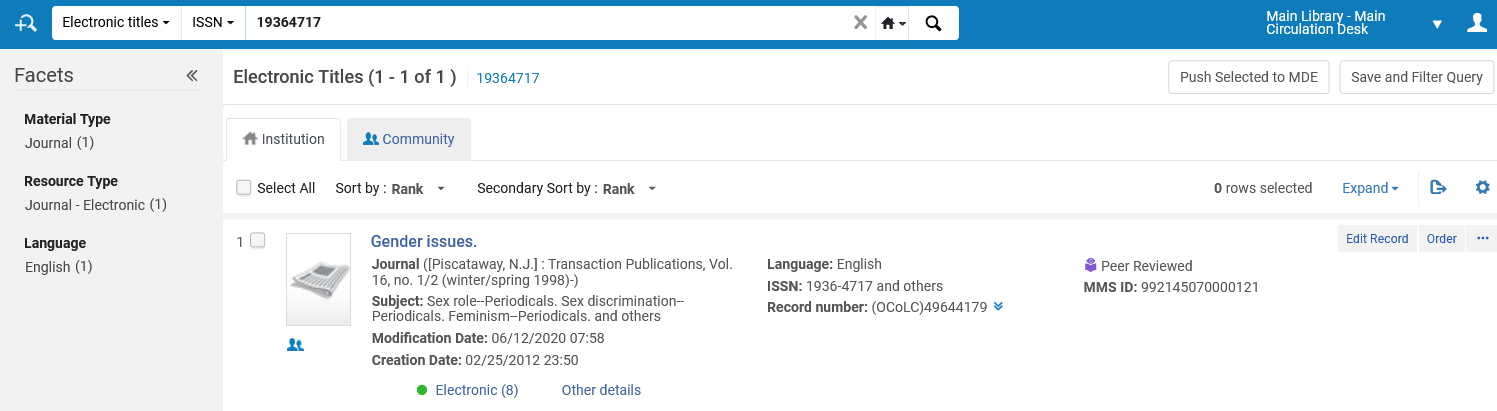 Multiple resources
77
A comparison of a list of titles (identifiers of titles) to all of the IZ – examples from the output
Here is an example from "No Matches or No Resources"
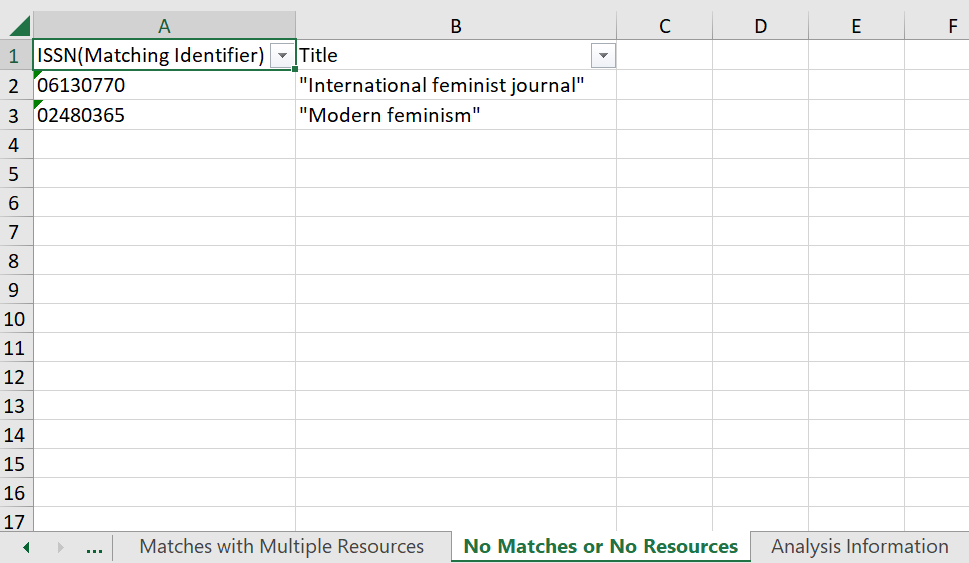 78
A comparison of a list of titles (identifiers of titles) to all of the IZ – examples from the output
Here is the example in Alma from "No Matches or No Resources"
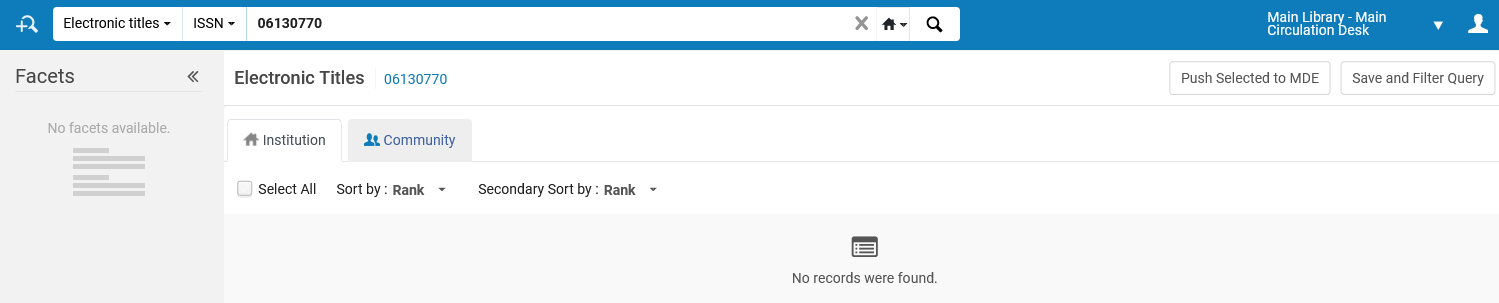 79